HIGIENE  INDUSTRI
Engineering Control
Ir. MUH. ARIEF LATAR, MSc
KEPUTUSAN MENTERI TENAGA KERJA R.I.NOMOR : KEP. 187 / MEN /1999 ,T E N T A N G PENGENDALIAN BAHAN KIMIA BERBAHAYA,DI TEMPAT KERJA
Bahan Kimia Berbahaya adalah bahan kimia dalam bentuk tunggal atau campuran yang berdasarkan sifat kimia dan atau fisika dan atau toksikologi berbahaya terhadap tenaga kerja, instalasi dan lingkungan.
bahwa untuk mencegah kecelakaan dan penyakit akibat kerja, akibat penggunaan bahan kimia berbahaya di tempat kerja maka perlu di atur pengendaliannya;
Generalized Diagram of Methods of Control
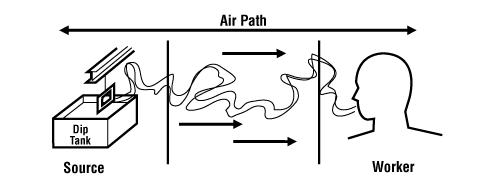 SKEMA :  HIRARKI PENGENDALIAN BAHAYA
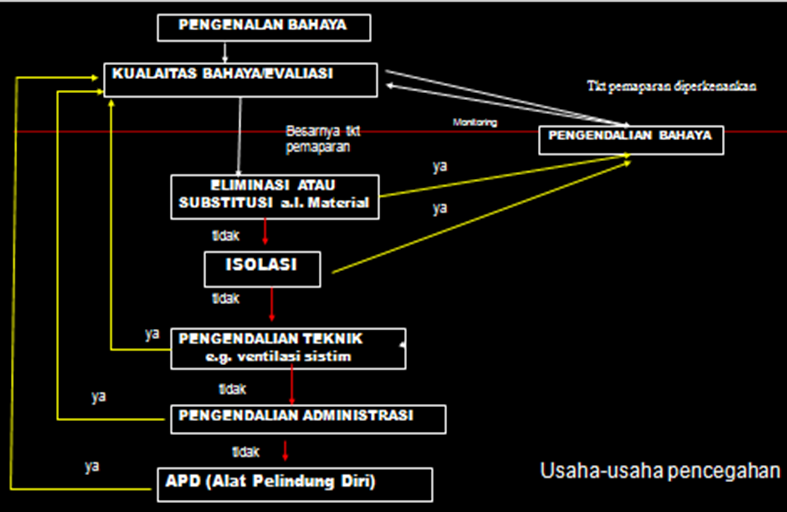 Principle of Crocodile
Isolate the risk
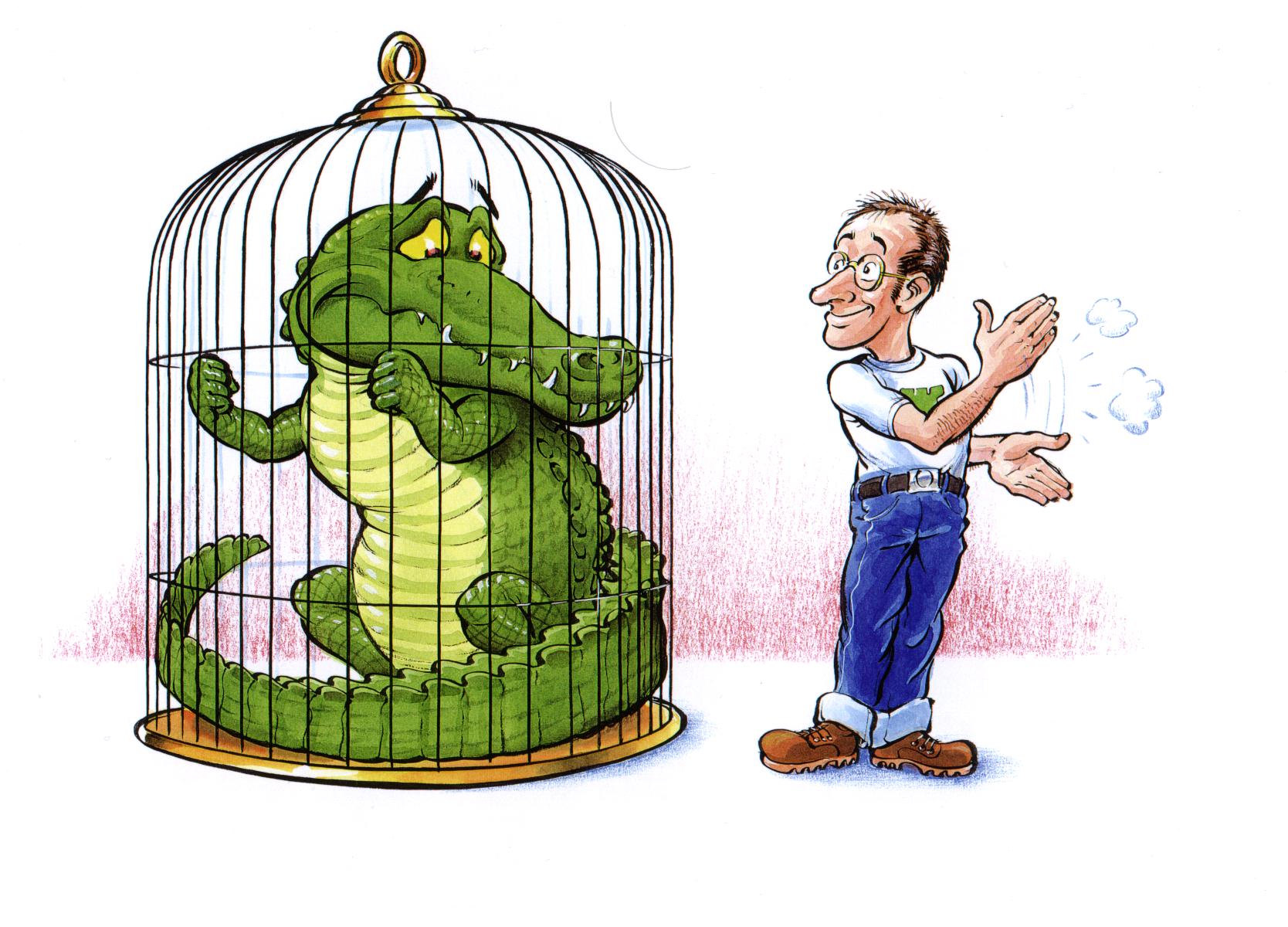 OSHA Hierarchy of Control
Engineering controls
Administrative controls
Personal protective equipment (PPE)
6
Engineering Control
Planing dan Desain yang sesuai

Subtitusi Material/ Menghilangkan bahaya atau mengganti dg bahan yang lebih aman


Modifikasi Proses

Isolasi atau Shielding/varisi

Ventilasi sistem
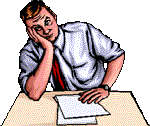 Subtitusi Material/ Menghilangkan bahaya atau mengganti dg bahan yang lebih aman
Faktor –faktor yg dipertimbangkan:
Pemakaian Teknologi dan  faktor ekonomi
Ketersedian bahan pengganti
Toxicologi dan aspek K3
Yg sdh proses, metode pengantian bahan harus dilakukan baik terhadap  bahan- bahan yg berbahaya atau proses penggantian dg bahan kimia lain yg lebih aman
Subtitusi Material/ Menghilangkan bahaya atau mengganti dg bahan yang lebih aman
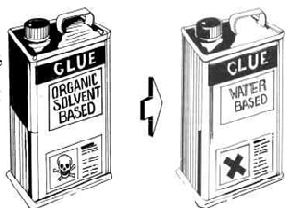 ?
Sebelum memutuskan untuk mengganti bahan kimia / zat dengan yang lain, mempertimbangkan semua implikasi dan risiko potensial dari bahan baru
Modifikasi Proses atau Alat
Mengurangi timbulnya kontaminan/ contaminant generation
Menghilangkan pembentukan yang tidak diinginkan oleh produk
Menghilangkan atau menimalkan kontak fisik antara pekerja dan bahan–bahan berbahaya/ hazardous substances
Isolasi atau Shielding/varisi
Jaga Jarak atau menggunakan pelindung
(antara pekerja dg bahan berbahaya)
Metode ini meliputi pemagaran/penutupan peralatan agar dapat mencegah/menahan penyebaran kontaminan di udara sbb;
Pemagaran seluruh mesin
Menutup titik- titik daerah penyebar debu dari ban berjalan/conveyors
Memasang tirai pelindung proses operasi abrasive blasting
Ventilasi  Industri
MENGONTROL
kondisi lingkungan kerja dengan menggunakan aliran udara
Menghilangkan kontaminan/polutan dari   zona pernapasan
Mencairkan  konsentrasi kontaminan dalam  udara
Menyediakan udara yang lebih baik
Kondisi kenyamanan udara (pemanasanan/pendinginan)
Ventilasi industri salah satu alternatif untuk mengendalikan kondisi lingkungan kerja atau alat kontrol engineering (kerekayasaan) dengan menggunakan aliran udara bersih, guna menghilangkan kontaminan/polutan atau mengurangi konsentrasi dari gas, debu, uap, asap, kabut minyak, dan kotoran di udara dari zona pernapasan perkerja, dan selain itu berfungsi untuk mencairkan konsentrasi kontaminan dalam udara, dan menyediakan udara yang lebih baik
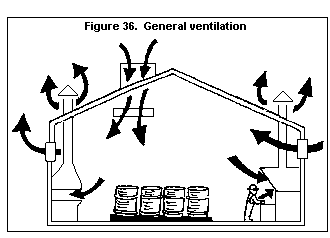 Suplay sistim berfungsi ; untuk menukar udara yang berkontaminan, mencipatakan penyamanan, pengenceran udara
Ventilasi, adalah proses pertukaran udara dengan cara pengeluaran udara terkontaminasi dari suatu ruang kerja, melalui saluran buang, dan pemasukan udara segar melalui saluran masuk
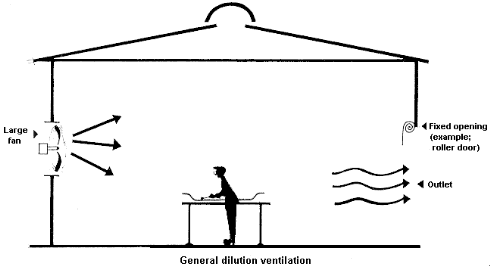 Ventilasi   :
Dilusi ventilasi
Local Exhaust Ventilation (LEV).
I.   DILUSI VENTILASI/VENILASI UMUM
Dilusi ventilasi biasanya dicapai dengan cara mengencerkan udara yang terkontaminasi atau mengandung gas yang mudah terbakar dengan meniupkan udara ketempat kerja dan mengeluarkan kembali.
Ventilasi pengenceran udara dapat lebih efektif jika exhaust fan terletak dekat dengan pekerja yang terpapar dan udara yang di makeup terletak di belakang pekerja sehingga udara yang tercemar akan jauh dari zona pernapasan pekerja
Ventilasi Pengenceran Udara, 

sebagai sebuah metode untuk melindungi pekerja, dengan keterbatasannya  sebagai berikut :
•	Tidak sepenuhnya menghapus kontaminan. 
•	Tidak bisa digunakan untuk bahan kimia sangat beracun. 
•	Tidak efektif untuk debu atau uap logam, dengan jumlah yang besar. 
•	 Memerlukan jumlah besar makeup udara yang akan dipanaskan atau didinginkan. 
•	Tidak efektif untuk menangani uap atau emisi tidak teratur.
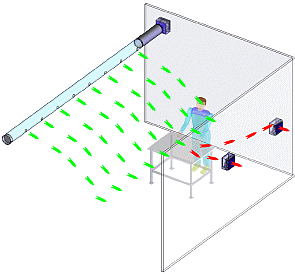 Sistim ini hanya dipakai untuk bahan kimia dg kemampuan kerancuanan yg rendah,tidk korosif & dipakai dalam jumlah yg kecil
Disain sebuah gedung dapat meningkatkan aliran udara & mengencerkan kosentrasi dari bahan racun tkt rendah
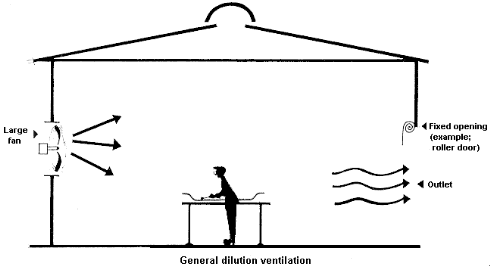 Jika 6 liter methanol yang tertumpah dalam selang waktu 1 jam pada suatu ruang kerja. Hitunglah tingkat pengenceran (dalam cfm), yang diperlukan untuk mengurangi tingkat pemaparan kepada pekerja yang terpapar,dengan level dibawa NAB/TLV? Asumsikan k = 4,
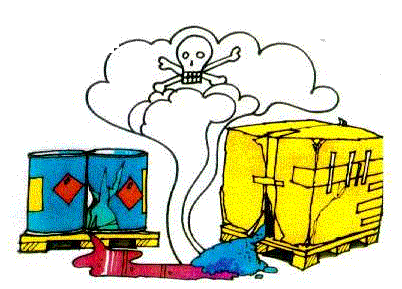 Q' = (403 * 10 6 * SG * ER)
             (MW * C)
  
Q' = (403 * 10 6 * 0,792 * 6/60)  =   4528,09  cfm
            32,03 * 220
 
Q  = Q’.k
 
Q  = 4528,09 * 4  = 
Q   = 18.126,36 cfm
Data ,
NAB/TLV = 220 ppm
Berat Jenis ,------SG = 0,792
Tingkat emisi , ---ER = 6/60  liter/menit
Berat Melekul,     MW = 32,04
Factor k,                  k= 4
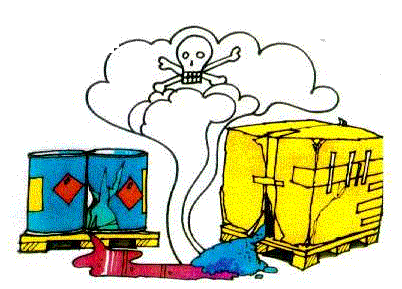 II.  Local Exhaust System
Ventilasi termasuk alat kontrol engineering (kerekayasaan) yang utama dan harus tersedia untuk mengurangi konsentrasi dari gas, debu, uap, asap dan kotoran di udara. Salah satu jenis ventilasi adalah Local Exhaust Ventilation (LEV).
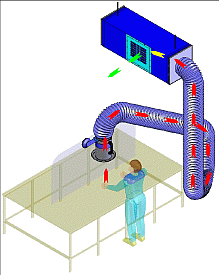 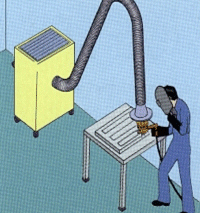 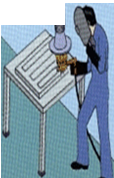 Local Exhaust Ventilation merupakan sistem yang menggunakan ventilasi khusus untuk mencegah atau mengurangi tingginya tingkat zat-zat berbahaya yang naik ke udara yang dapat dihirup oleh tenaga kerja di lingkungan kerja
Local exhaust system
Tujuan
dari sistem ini adalah mengeluarkan udara kontaminan bahan kimia dari sumber tanpa memberikan kesempatan kontaminan mengalami difusi dengan udara di tempat kerja.Ventilasi sistem ini berada sedekat mungkin dengan sumber emsi
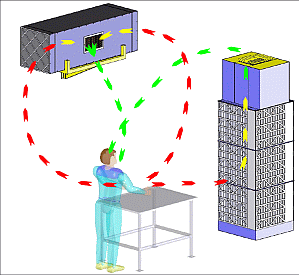 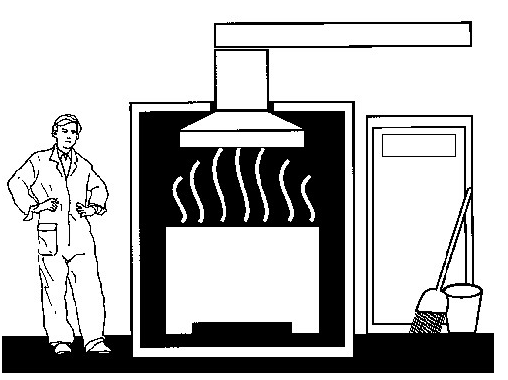 Local exhaust system
HOOD :
Fungsi untuk menangkap kontaminan pada sumbernya,dimana udara yang terkontaminasi ditarik kedalam ventilasi.
DUCT :
Fungsi , menyediakan jalan untuk membawa kontaminan ke bagian pembersih udara
Single duct, hanya melayani satu sumber pengotor
Multiple duct, bercabang
AIR CLEANING DEVICE
Fungsinya,  memisahkan kontaminan dari aliran udara sebelum melanjutkan ke fan dan dilepaskan ke atmosfer atau di daur ulang ke area kerja
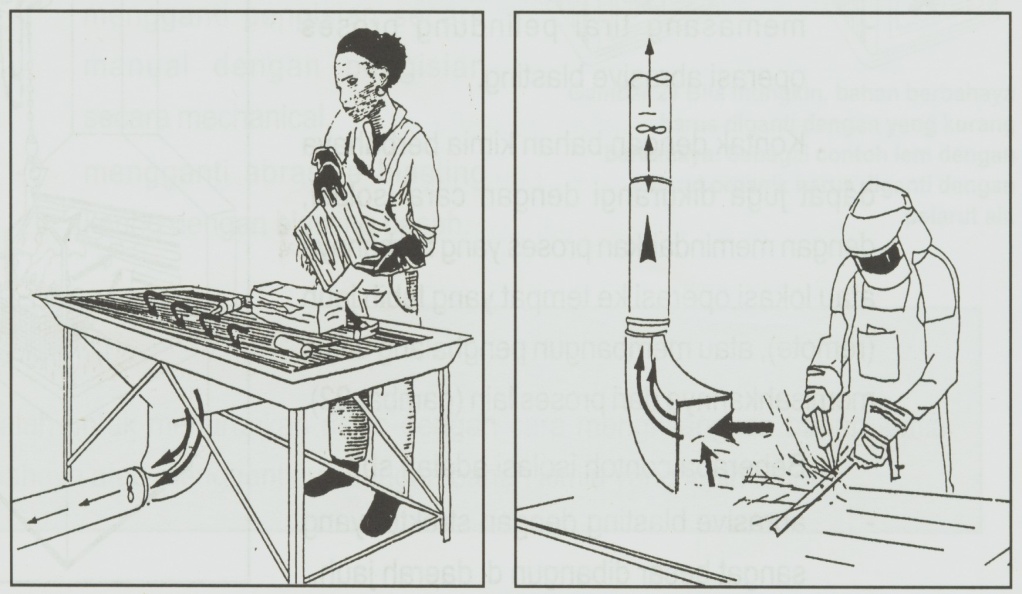 Sebelah kiri  kontaminan ditarik meja kerja sebelum mencapai zona pernapasan. Sebelah kanan asap dari pengelasan ditarik kedalam sistim pembuangan udara
Local exhaust system,merupakan metode pengendalian dianjurkan jika: 
Kontaminan udara menimbulkan risiko kesehatan yang serius. 
Jumlah besar debu atau asap yang dihasilkan. 
Peningkatan biaya pemanasan dari ventilasi dalam cuaca dingin sering dilakukan. 
Emisi sumber sedikit jumlahnya
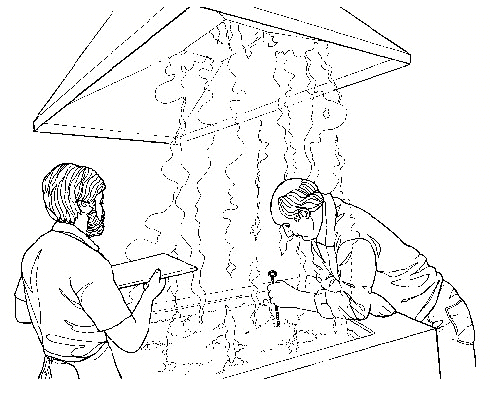 Perhitungan:
Kecepatan aliran udara dapat dihitung dengan rumus:
V = Q/A = Q/4 ∏ X2
dimana X = jarak terhadap suatu titik dari mulut hood
Q	=  air flow into duct (cfm)
X	= distance outward along hood axis (ft)
A	= area of hood opening (sq ft)
B	= a constant which depends on the shape of the opening
Rumus pendekatan untuk X<1,5 diameter Hood
v = bQ/(X2+bA)
dimana b = 0,1 untuk mulut hoods berbentuk lingkaran atau bujursangkar
Canopy Hood
Perkiraan jumlah udara yang diperlukan adalah dapat dihitung dengan rumus pendekatan:
Q = 1,4 x 2 (L+W) H x V
Q = rate of air flow (cfm)
L= tank length (ft)
W = tank width (ft)
H = height of canopy above tank (ft)
V = desired control velocity (fpm)